Punctuation
Source: adapted from Top 10 rules of Punctuation, by Jamie Frater,  http://listverse.com/2007/10/12/top-10-rules-of-punctuation/
1.	The Comma
Use commas to separate independent clauses in a sentence, for example:
The game was over, but the crowd refused to leave.
Yesterday was her brother’s birthday, so she took him out to dinner.
Use commas after introductory words, phrases, or clauses that come before the main clause:
While I was eating, the cat scratched at the door.
If you are ill, you ought to see a doctor.
Introductory words that should be followed by a comma are: yes, however, and well. For example: 
Yes, you can come to the party
Do not use commas to separate essential elements of the sentence. For example:
Students who cheat only harm themselves.
Do not separate the subject from the verb or the verb from the object or complement.
 Mary and the person that she met last Tuesday will be arriving any moment.
The Oxford Comma
I prefer the Oxford comma when dealing with lists. It is also known as the Serial Comma or the Harvard Comma. The Oxford comma is much more widespread in American English than British English. When using the Oxford comma, all items in a list of three or more items are separated. 
I love apples, pears, and oranges.
2.	Colon
A colon should be used after a complete statement in order to introduce one or more directly related ideas, such as a series of directions, a list, or a quotation or other comment illustrating or explaining the statement. For example:
The daily newspaper contains four sections: news, sports, entertainment, and classified ads.
The strategies of corporatist industrial unionism have proven ineffective: compromises and concessions have left labor in a weakened position in the new “flexible” economy.
3. 	Semicolon
Use a semicolon to join related independent clauses in compound sentences. 
For example:
Jim worked hard to earn his degree; consequently, he was certain to achieve a distinction.
Jane overslept by three hours; she was going to be late for work again.
Note that, as the clauses are independent, a period can (and many times should) be used. It is the decision of the writer to use a semicolon when the connection of ideas between these 2 clauses is too close.
The semicolon is also used to separate items in a series if the elements of the series already include commas. For example:
Members of the band include Harold Rostein, clarinetist; Tony Aluppo, tuba player; and Lee Jefferson, trumpeter.
4.	Quote Marks
Quotation marks are used to quote another person’s words exactly, whether they be spoken, or written. For example:
John said, “We are going shopping.”
Note the capitalization of “We”. You should do this unless you are quoting in a run-on sentence:
John said “we are going shopping” because they had no milk. 
Note the omission of the comma in this case also.
Now do the exercises on page 29 on your handout and the extra material handed out by your PEC
Linkers
According to direction
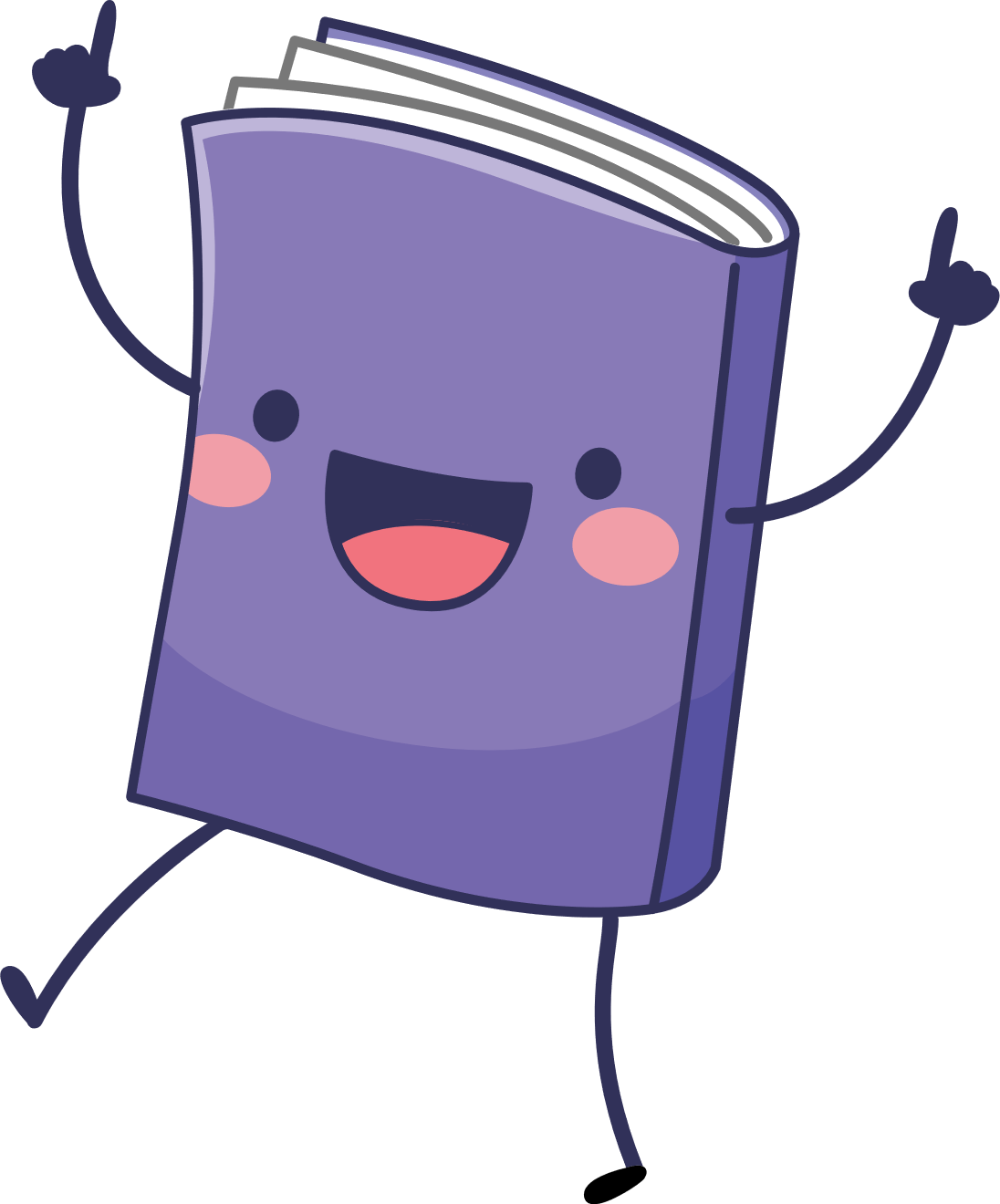 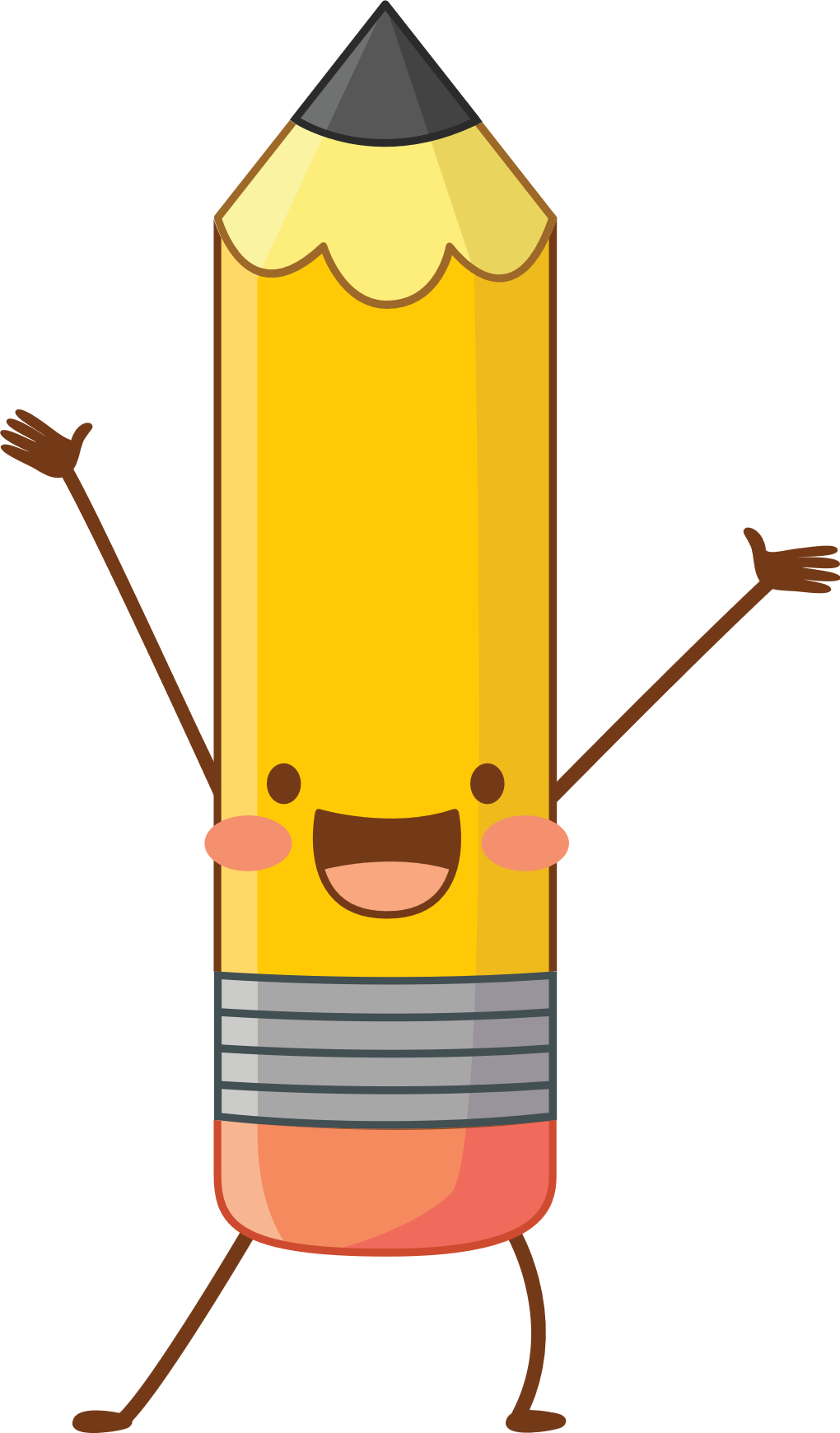 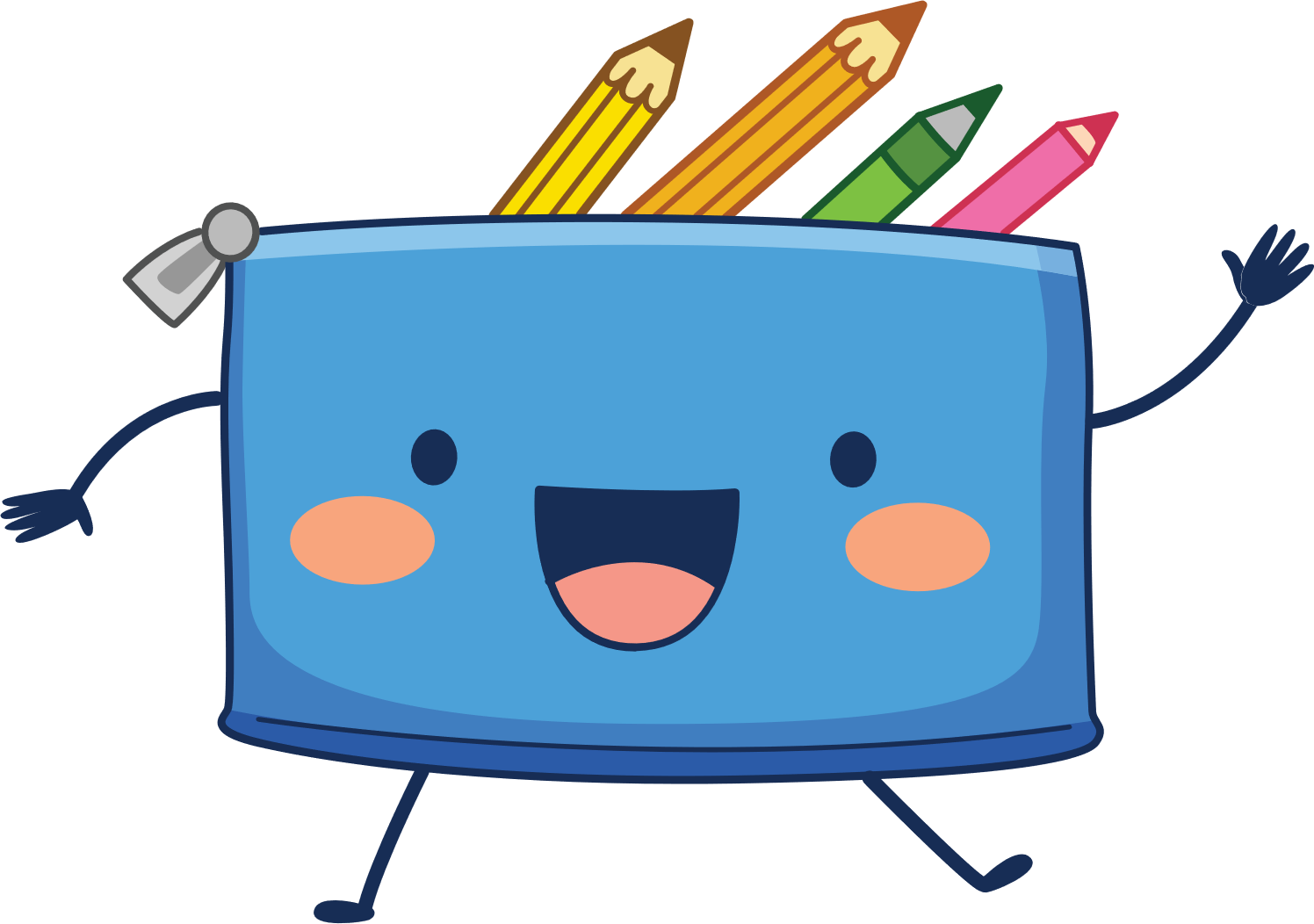 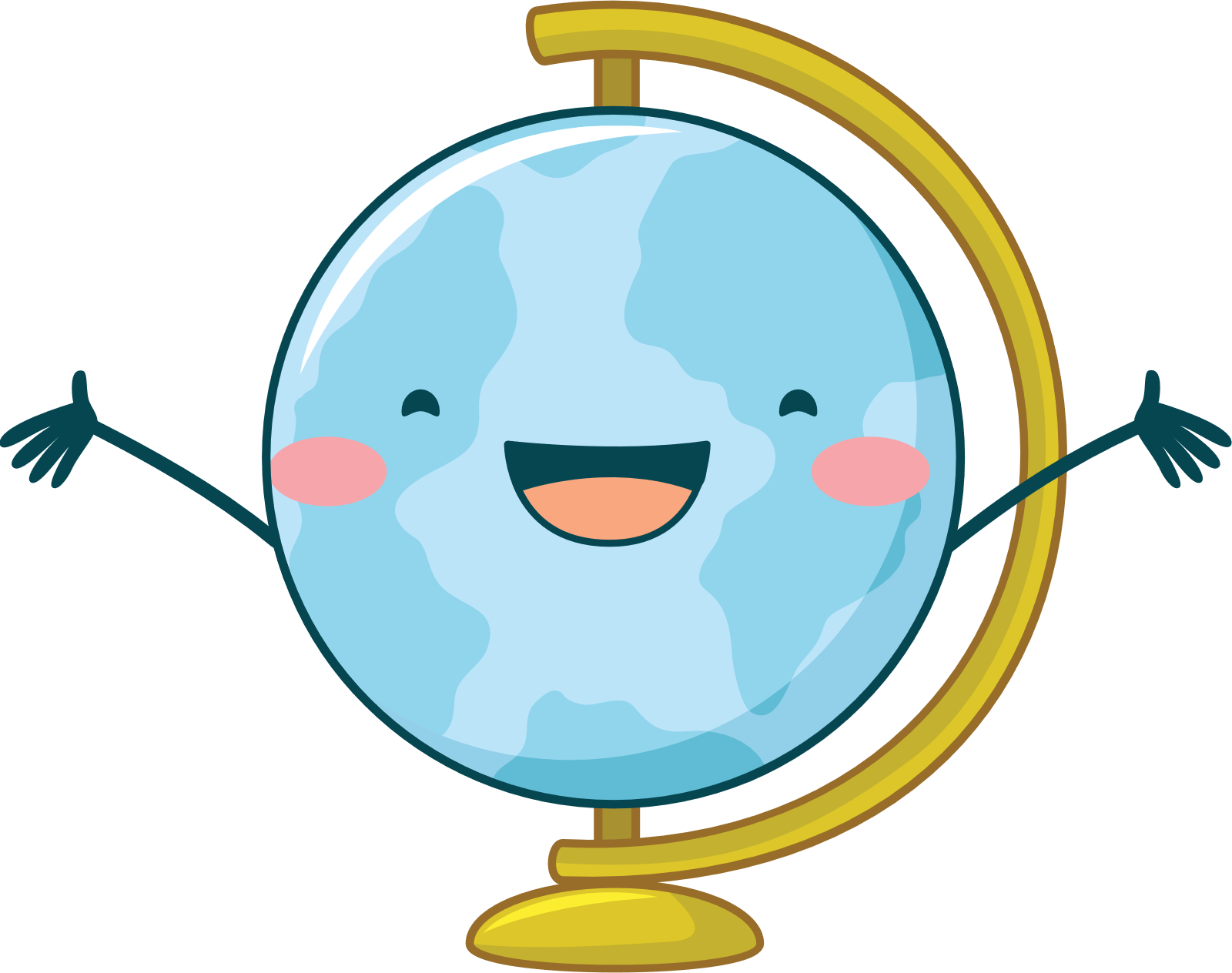 to add a similar, equal idea
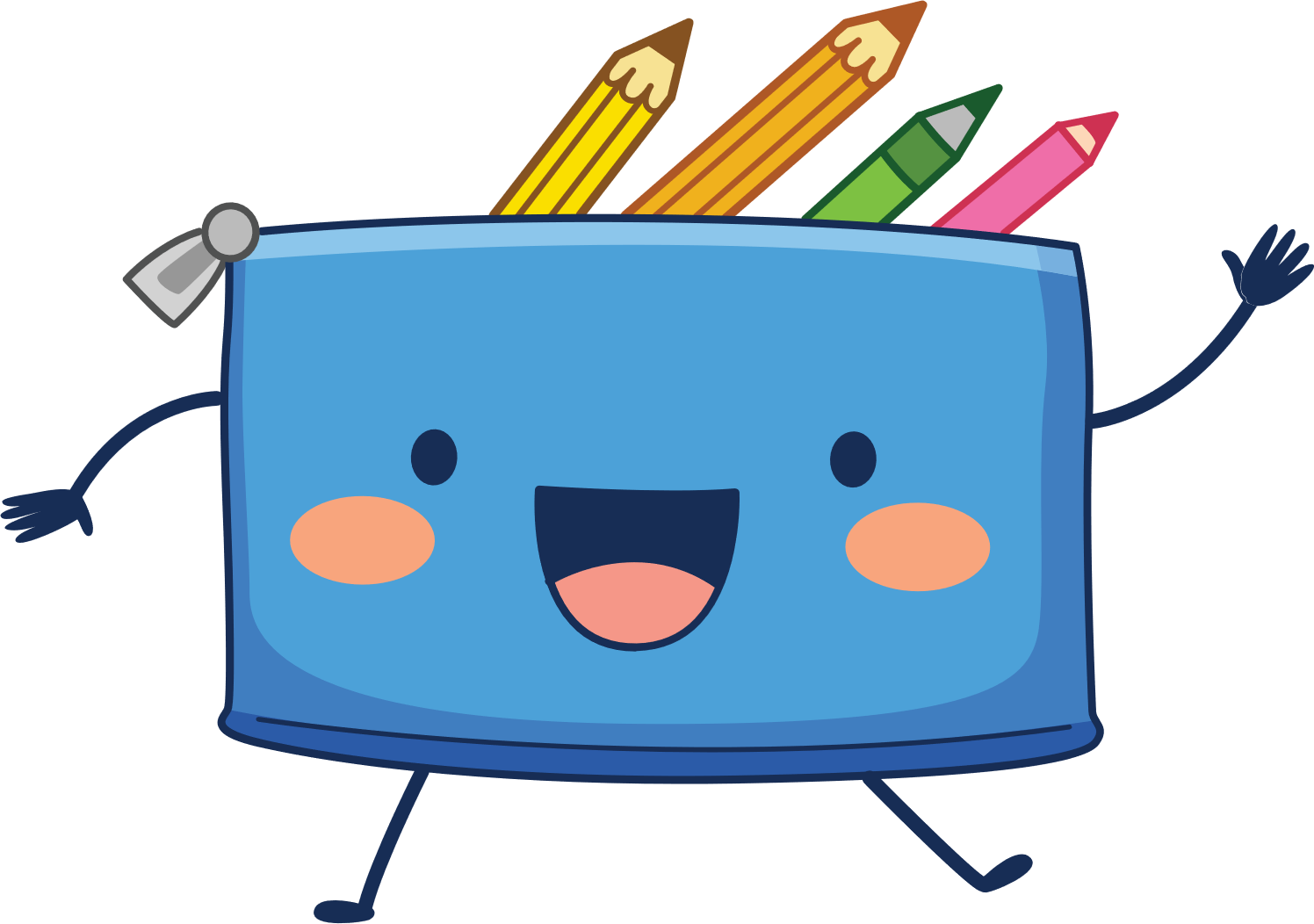 To add a reason
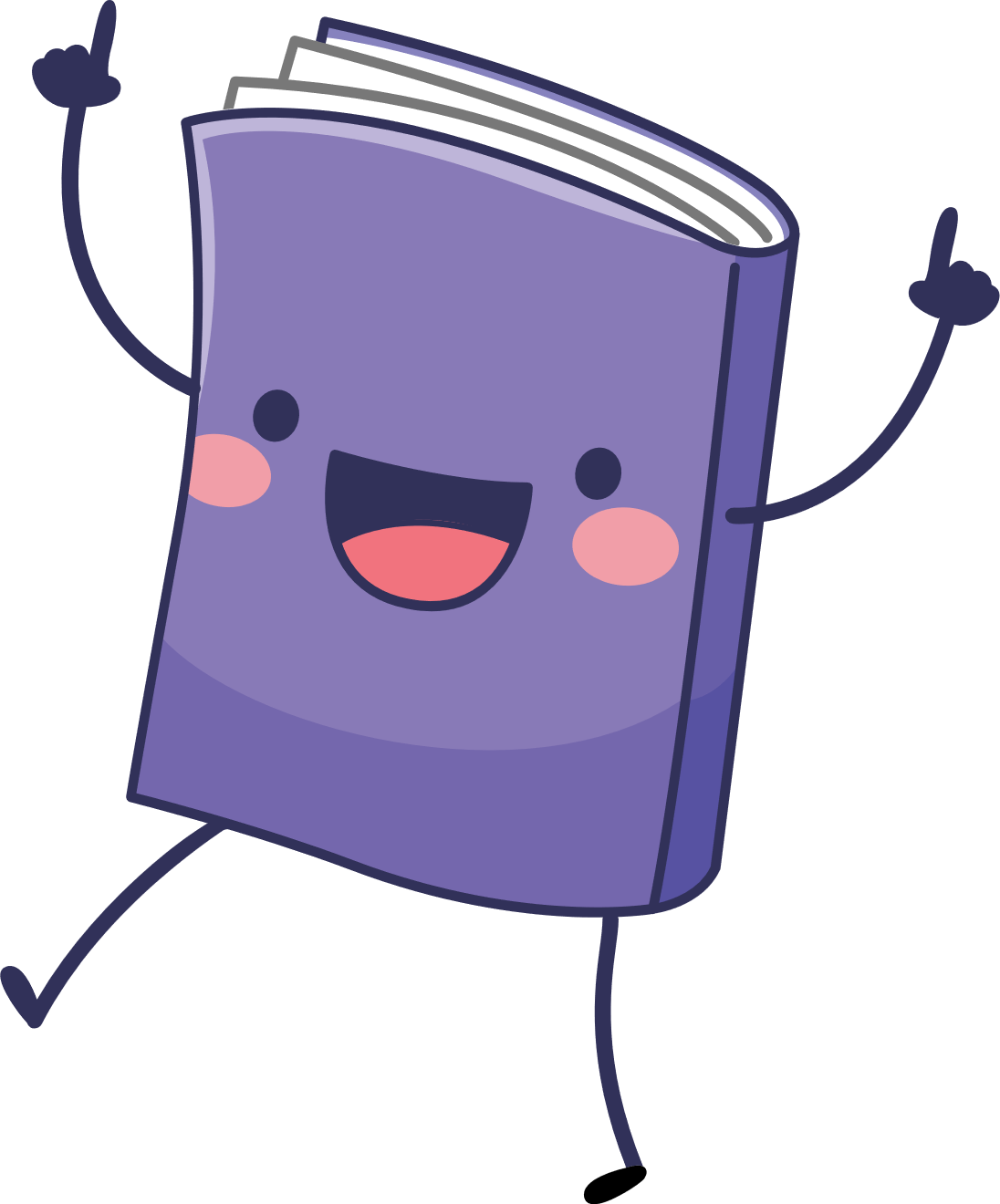 To contrast two ideas
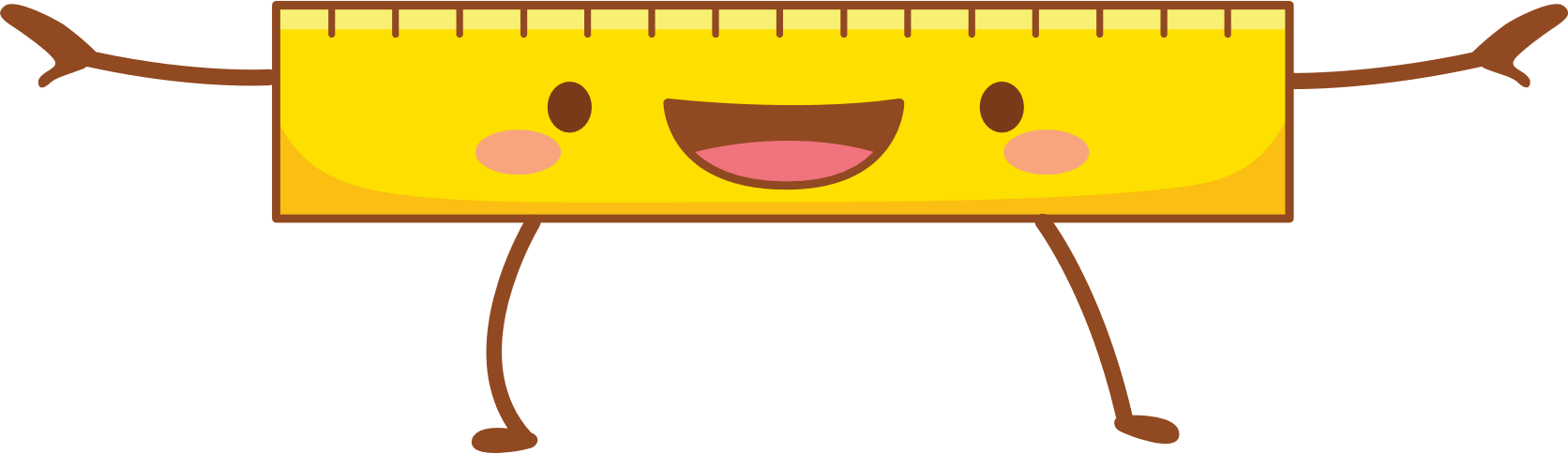 To contrast two ideas
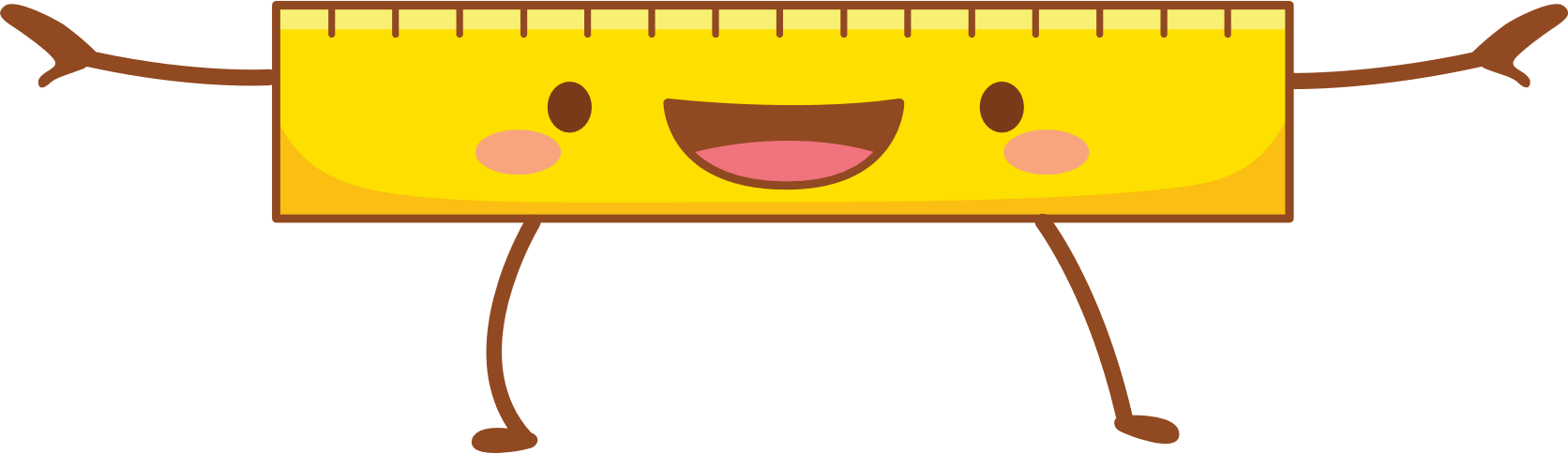 To add an expected result
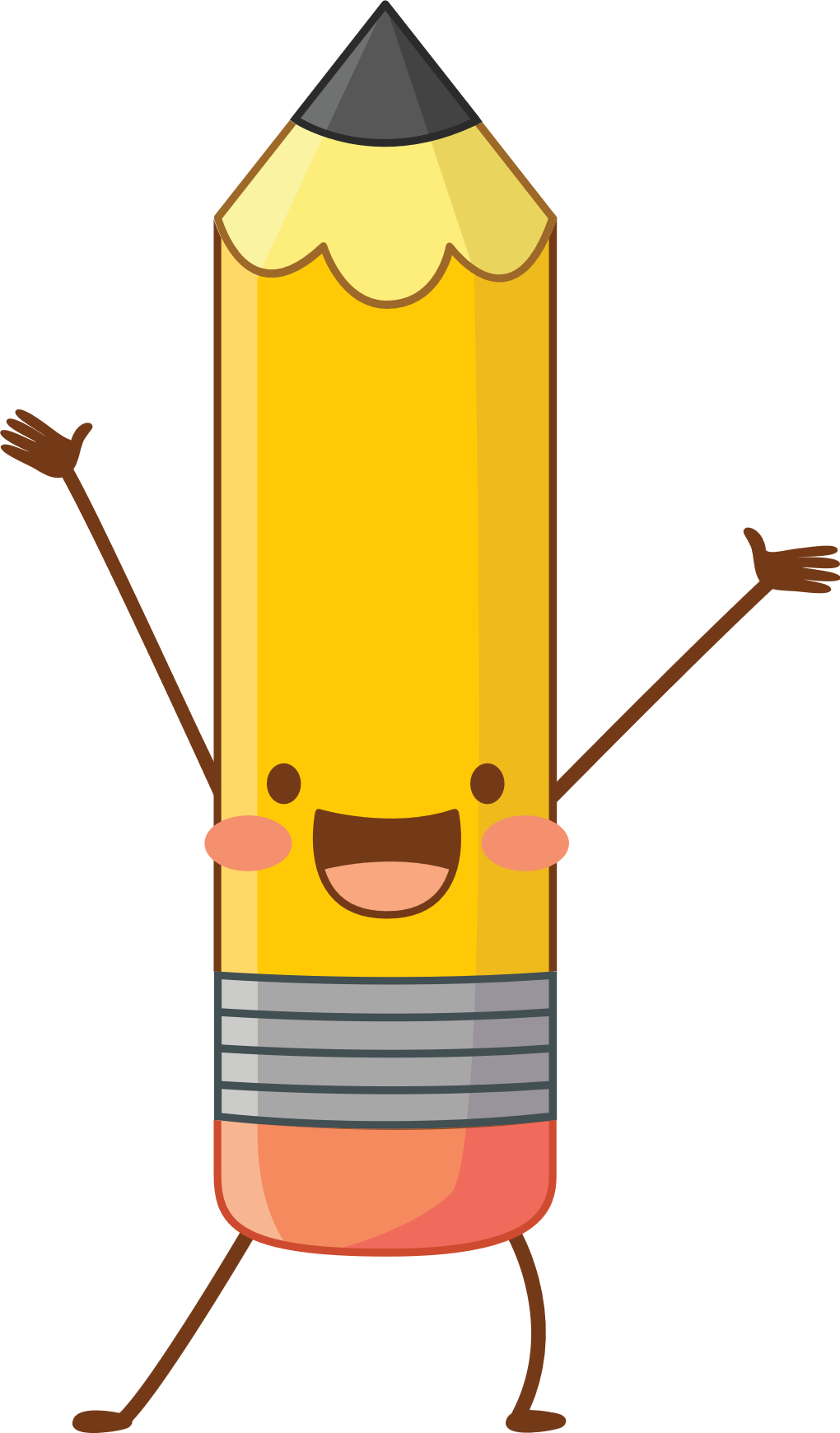 To conclude
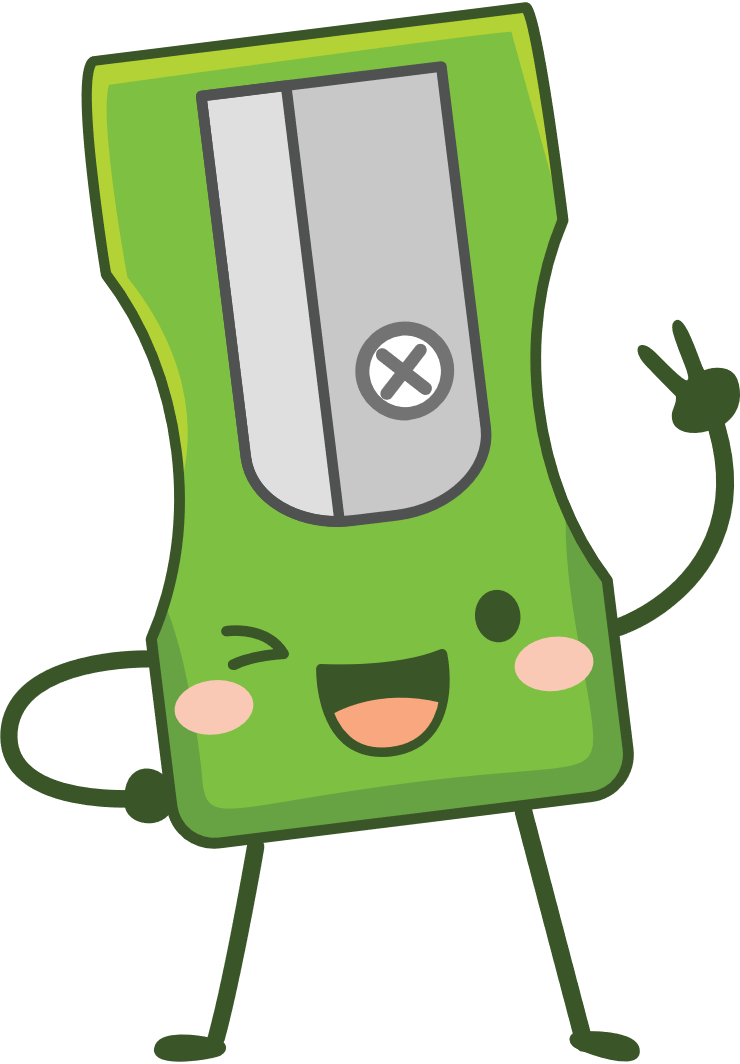 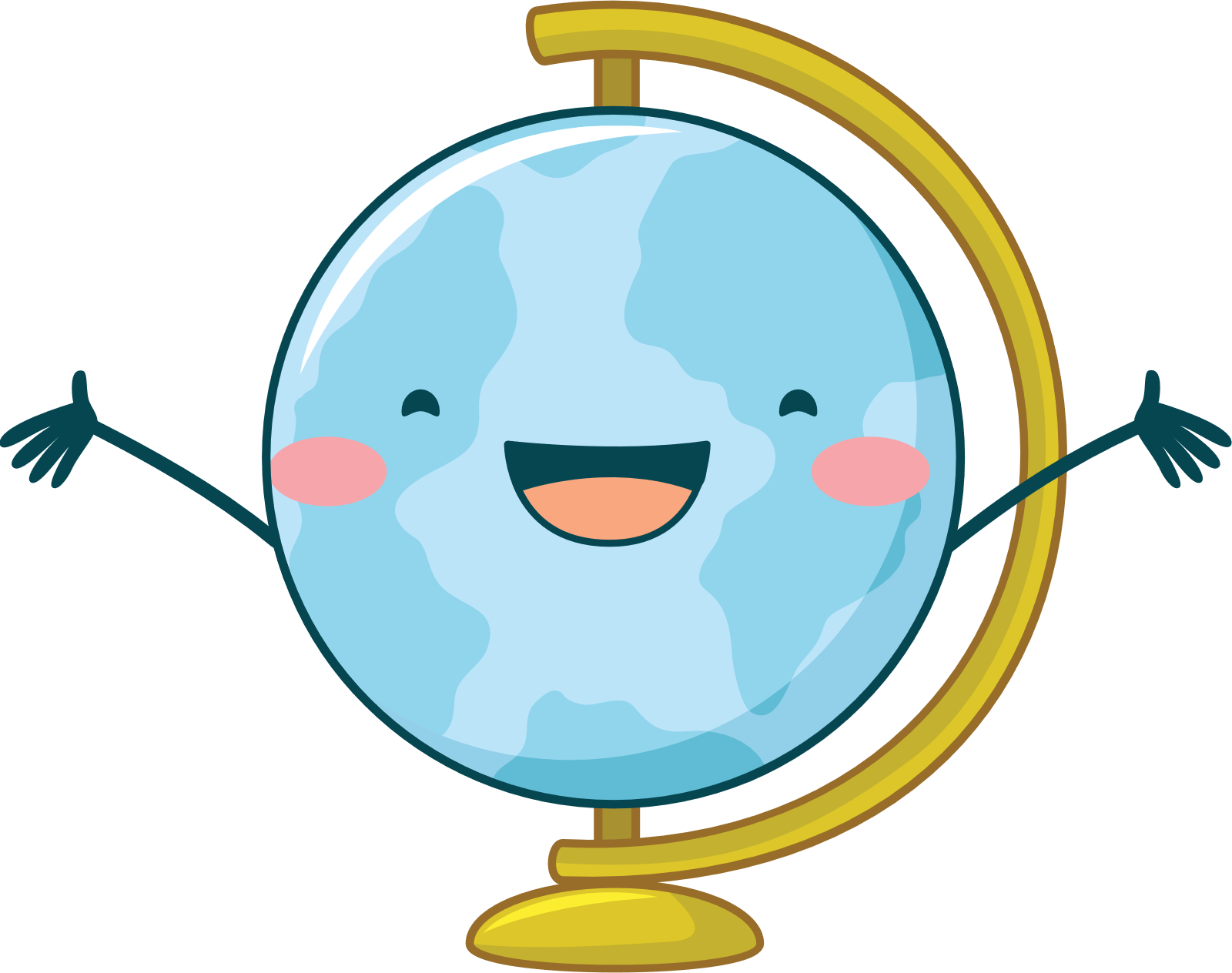 In writing Linkers
act as signposts and help the reader to            
                     follow your writing in a fluid and clear way.
Now let’s go to pages 35 and 36 in your handout
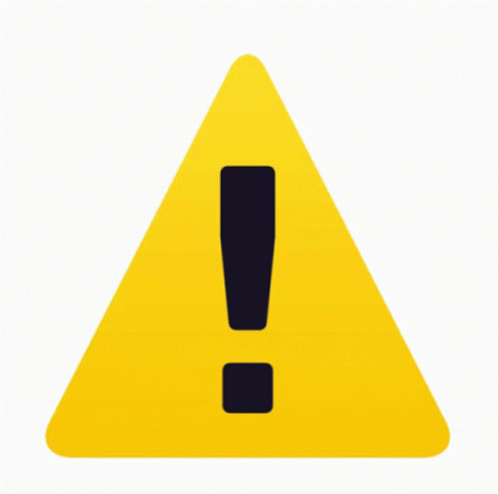 WARNING
The exercises gives 3 options
2 options are acceptable and ONLY ONE OPTION IS WRONG!